WELCOME
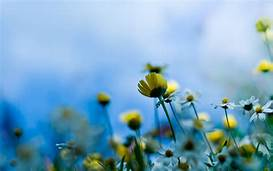 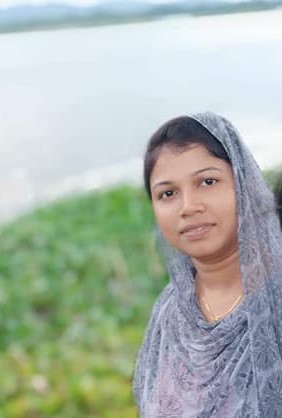 Rupa Mollik Rupu
Assistant Teacher
T and T gate Government Primary School, Khagrachari.
Unit:20
 Life is beautiful
Lesson: 7-8
Page no: 82
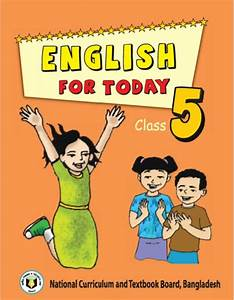 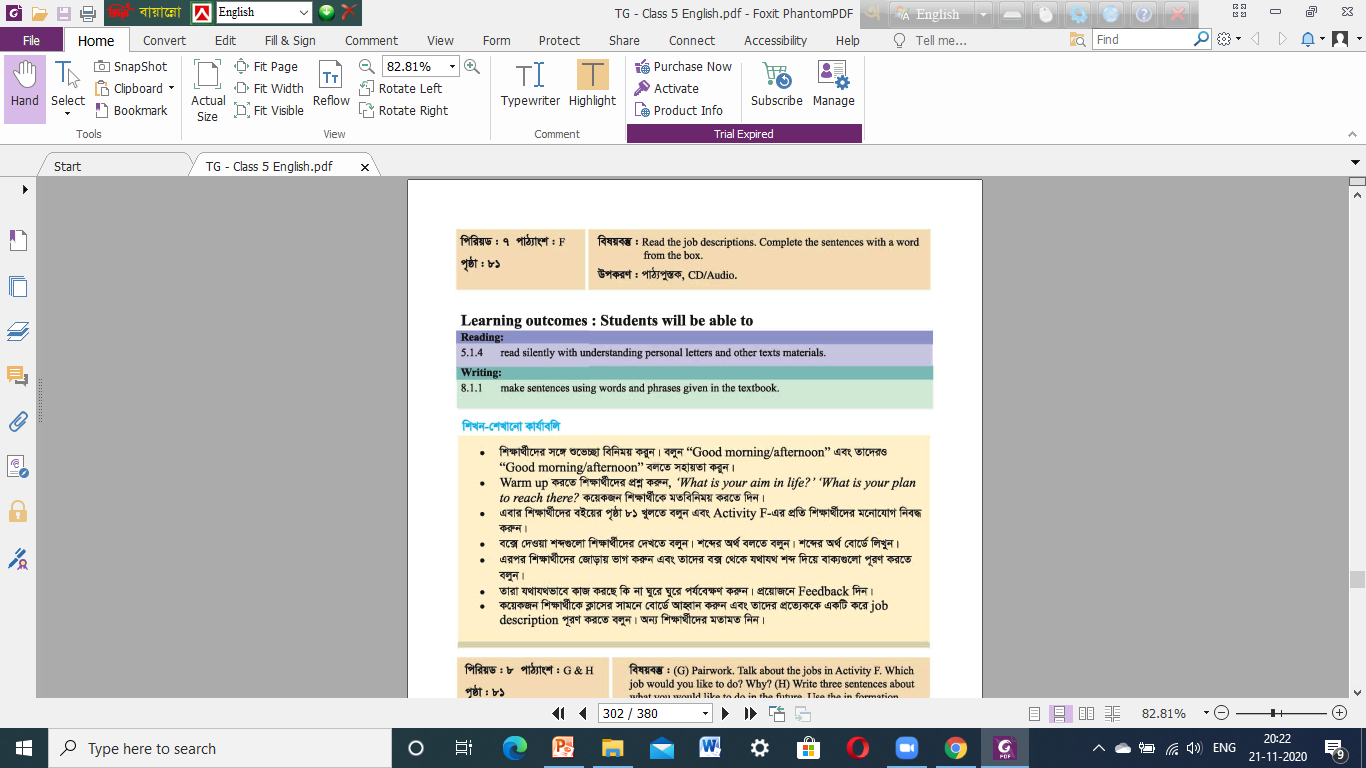 Let’s see a picture
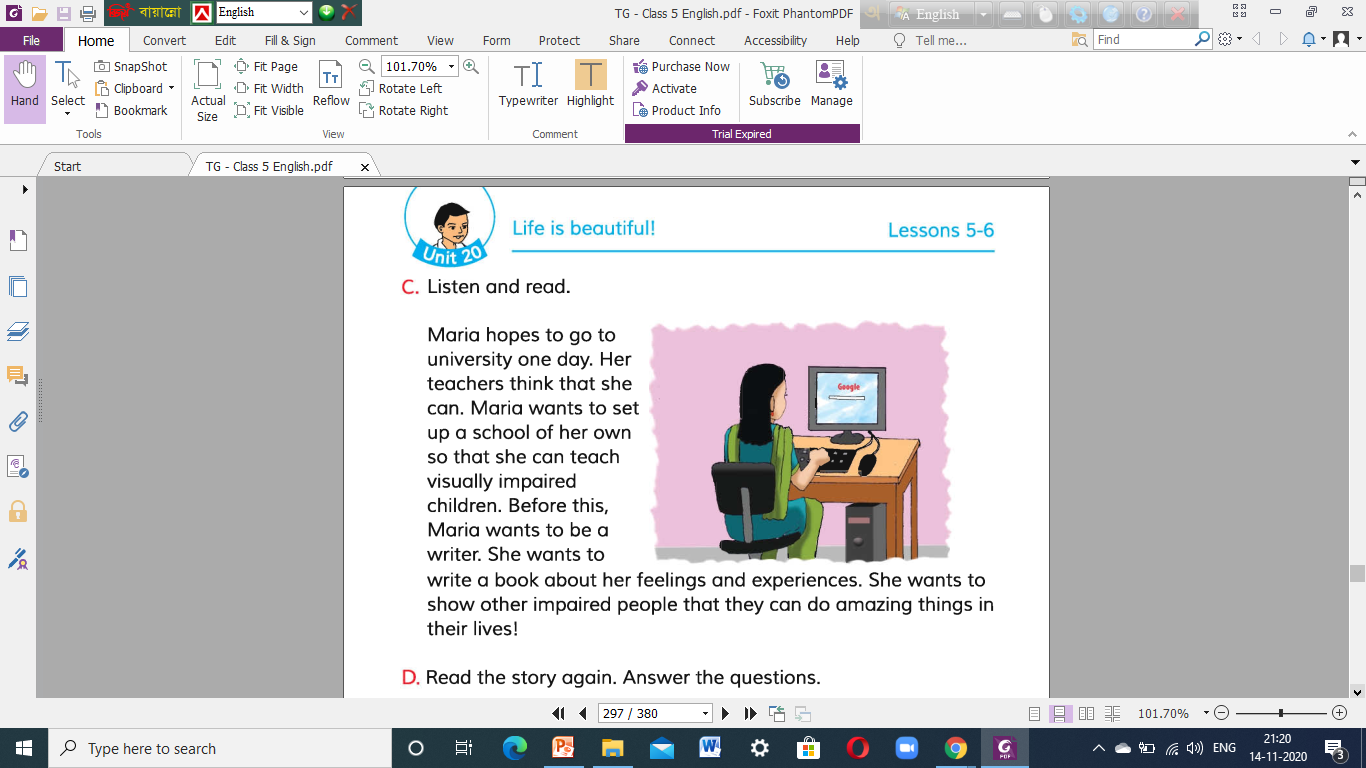 Introducing with some words
Business person– ব্যাবসায়ী
Computer engineer–কম্পিউটার প্রকৌশলী
Doctor– চিকিতসক
Farmer– কৃষক
Pilot – বিমানচালক
Teacher-- শিক্ষক
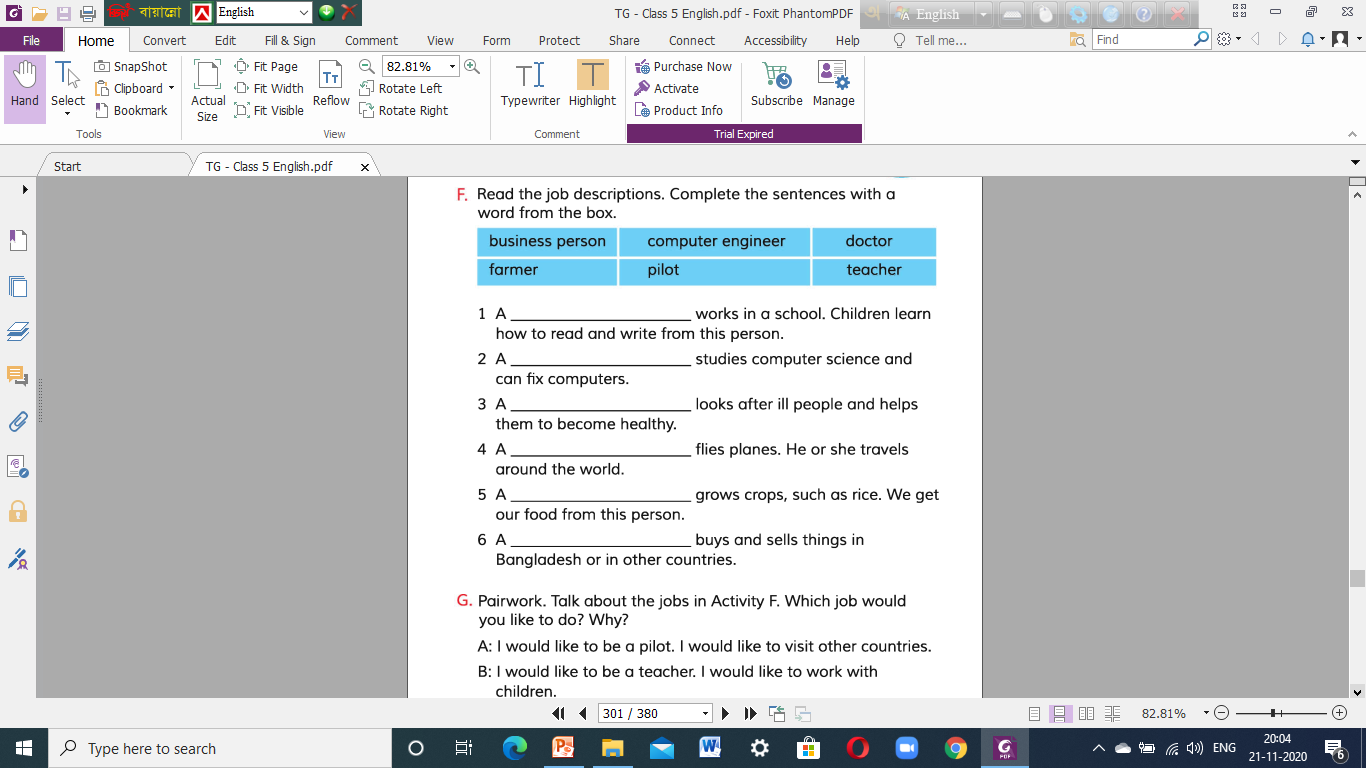 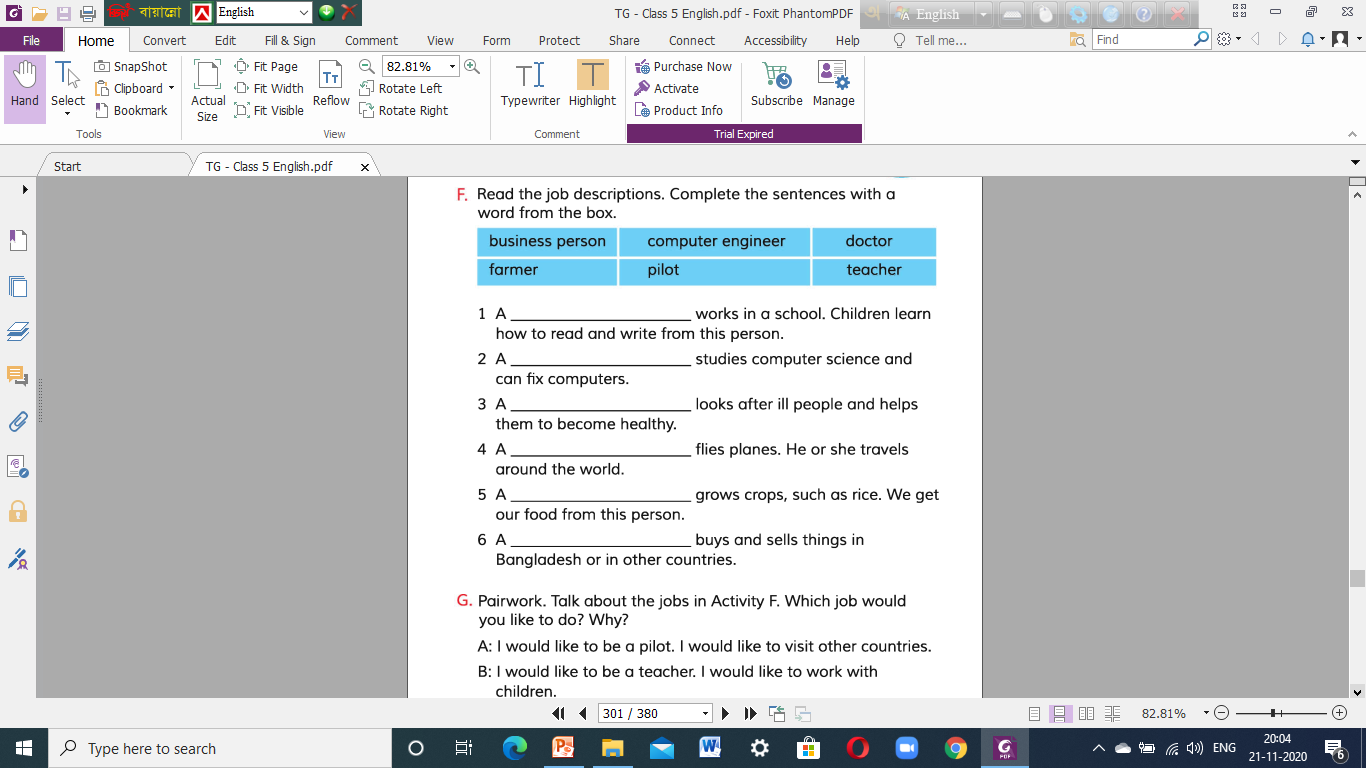 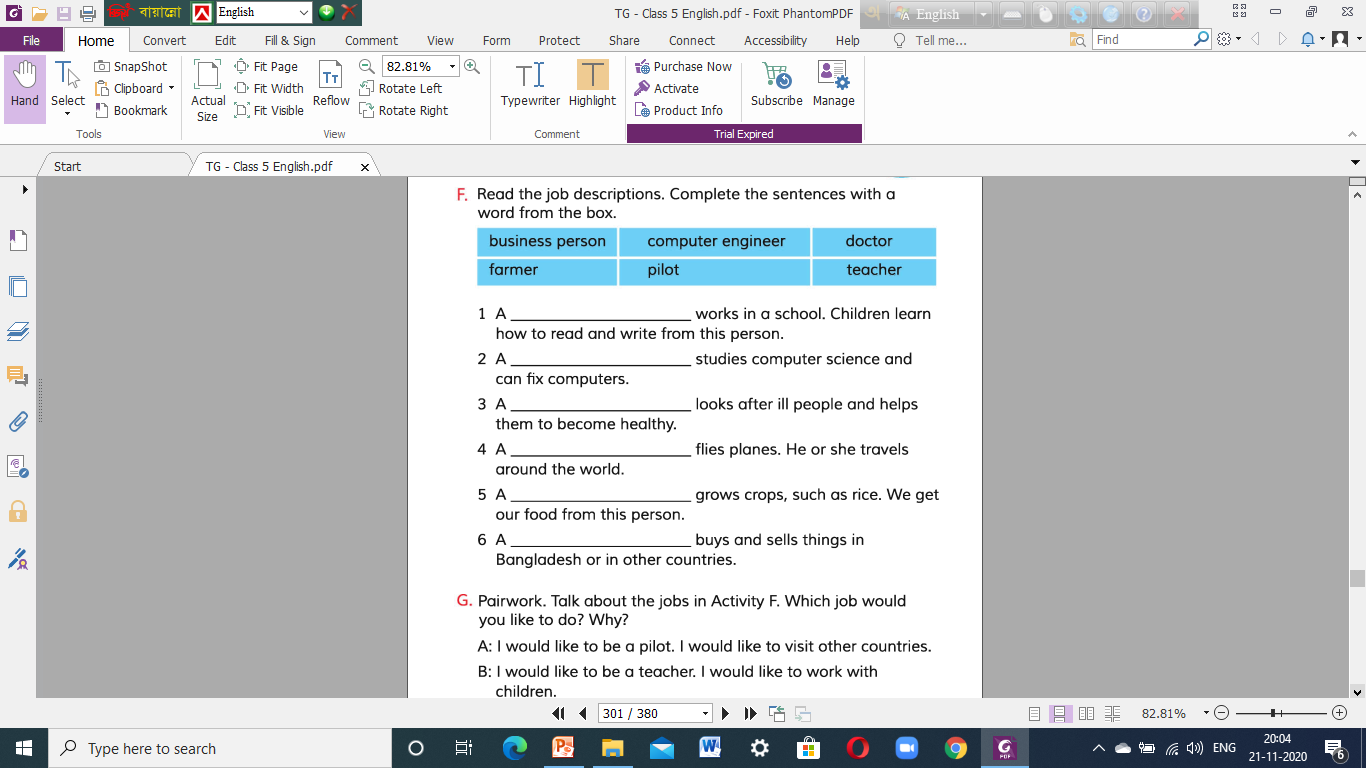 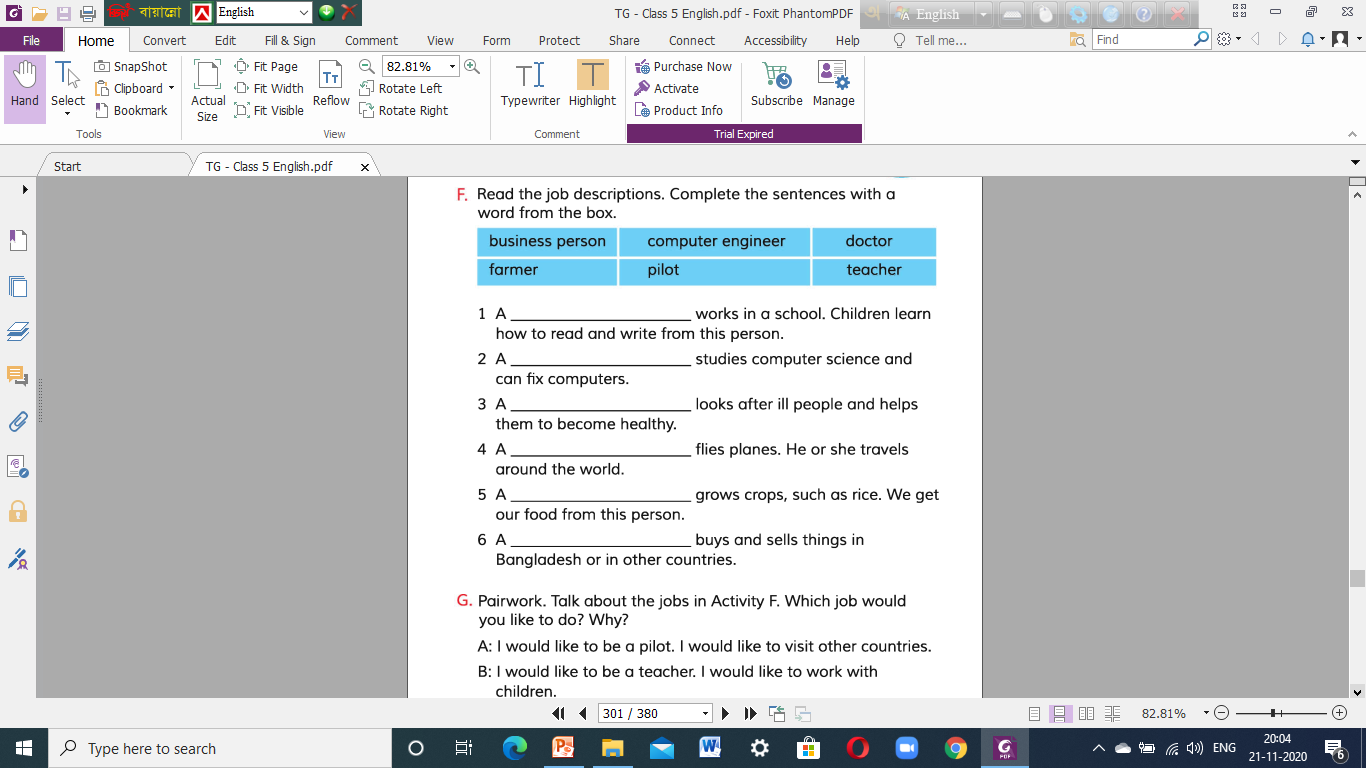 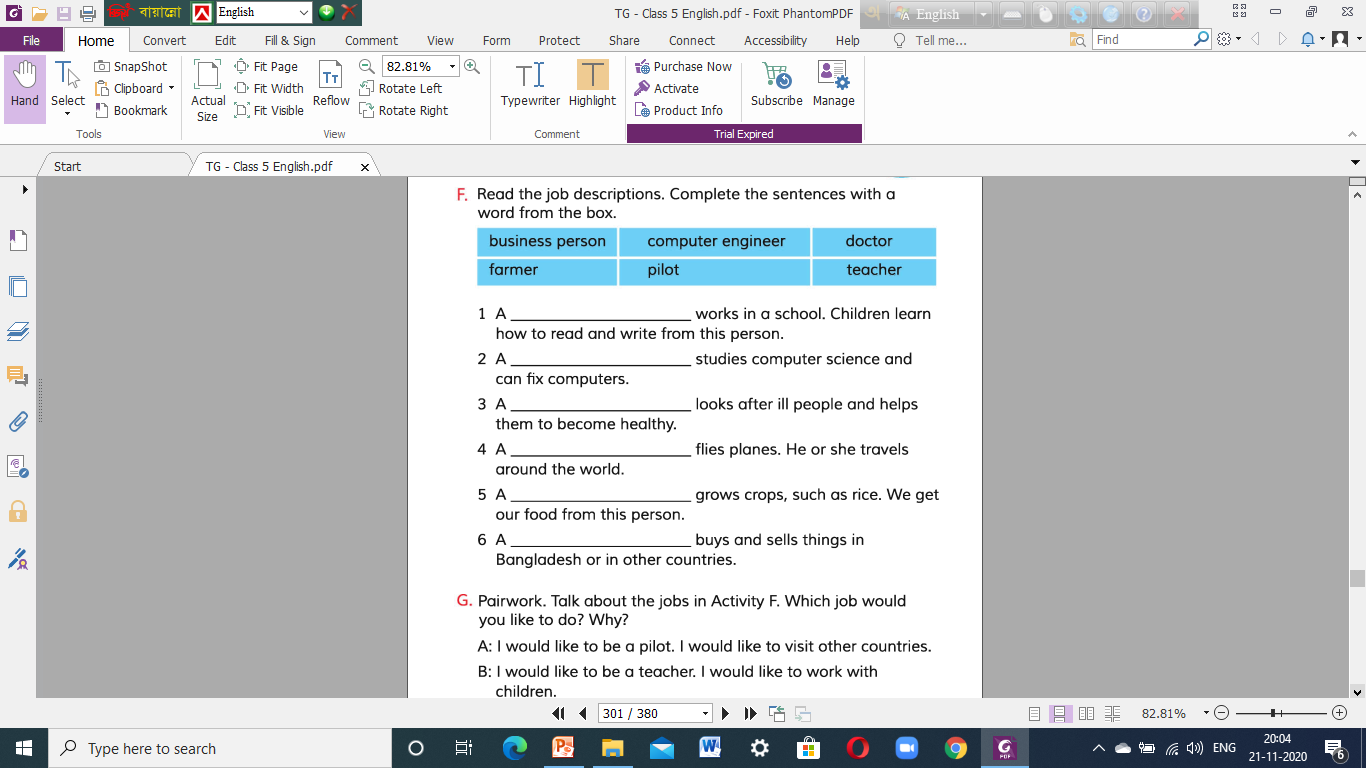 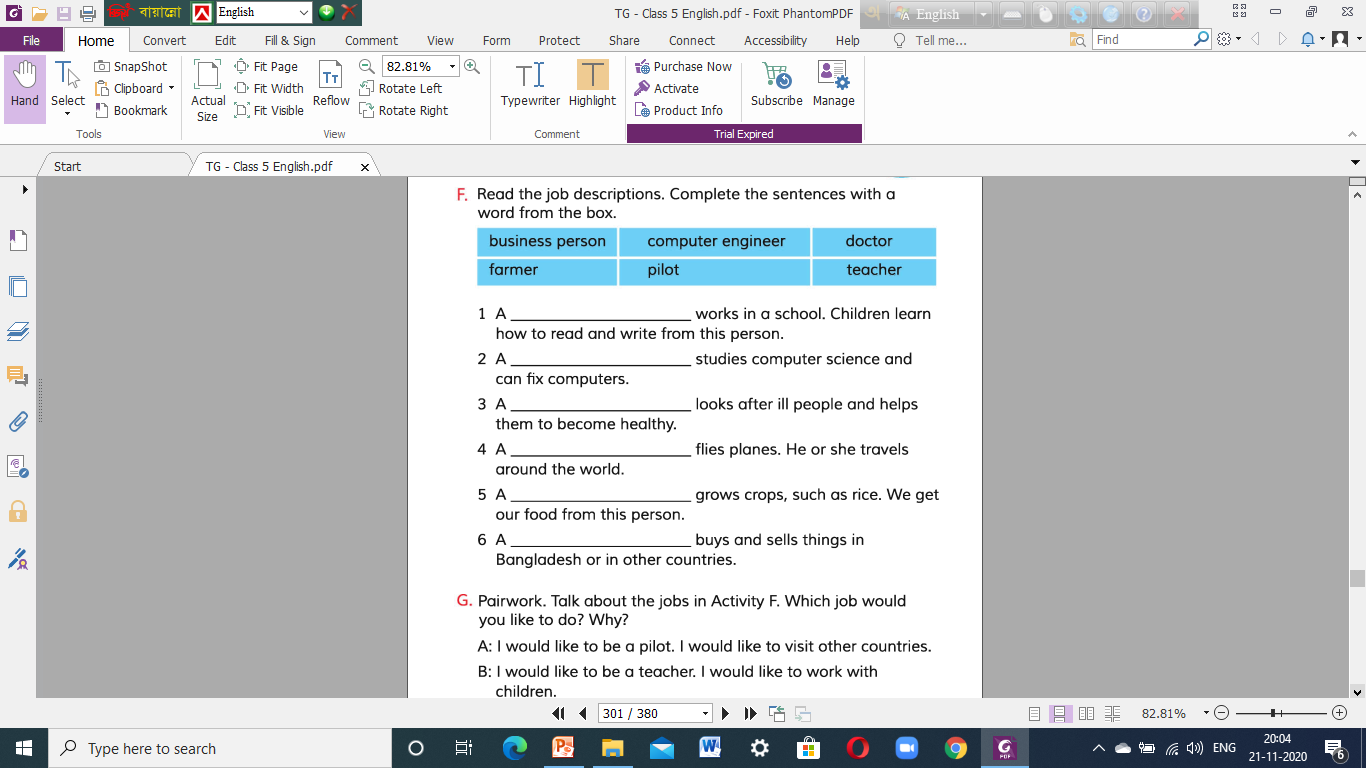 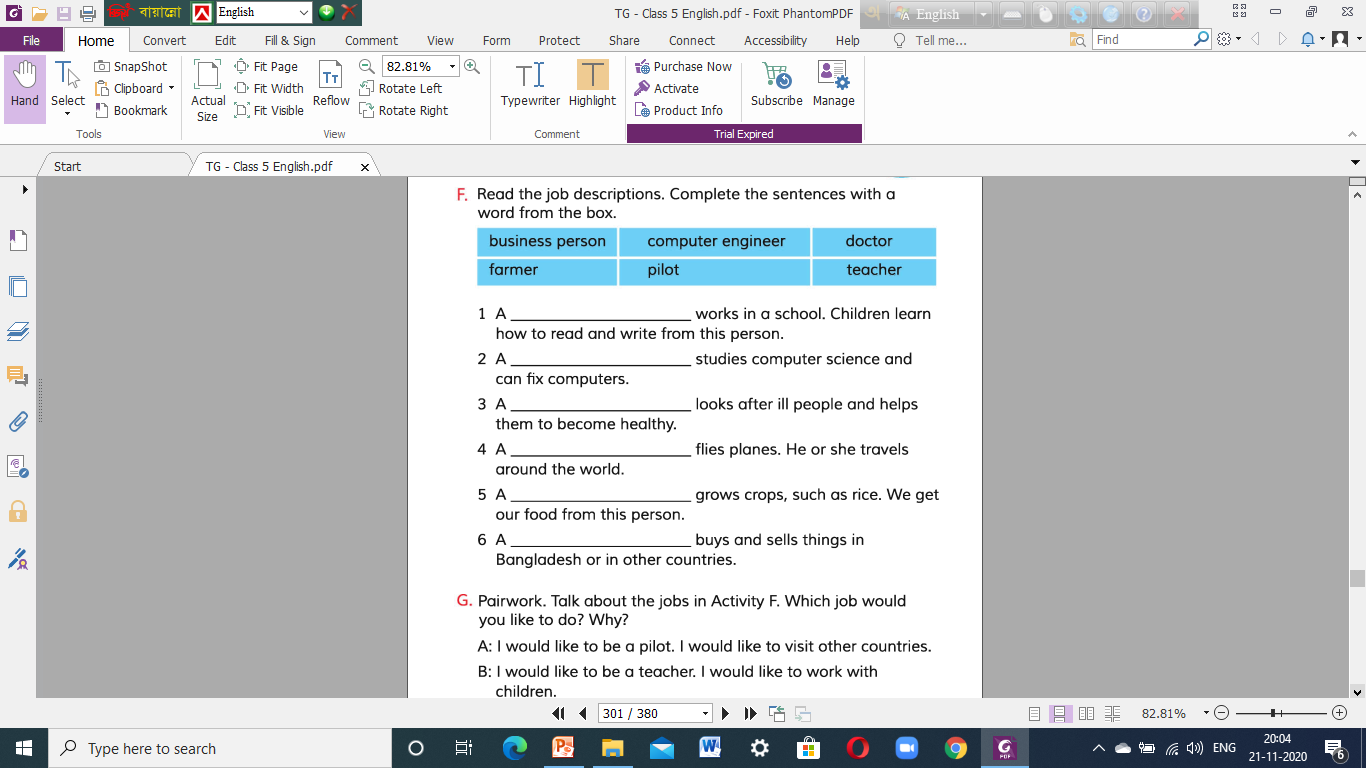 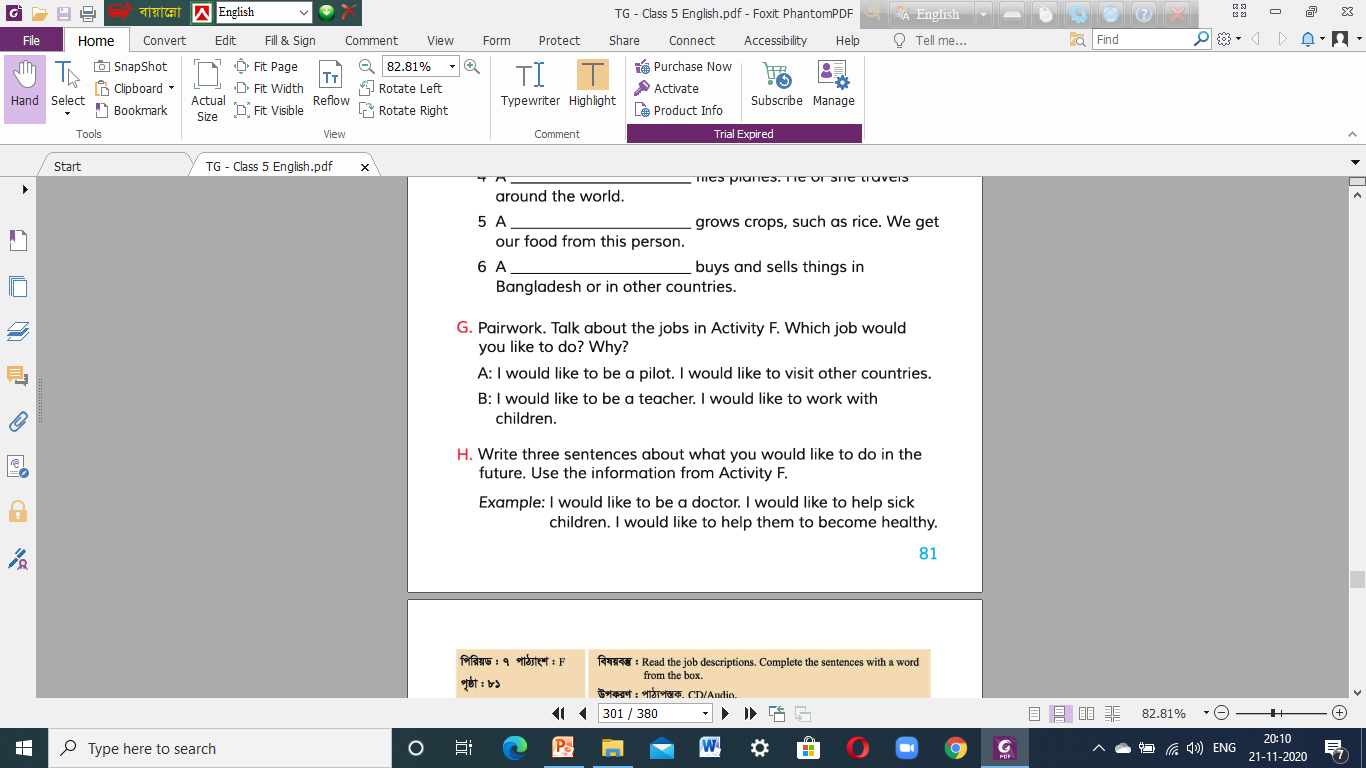 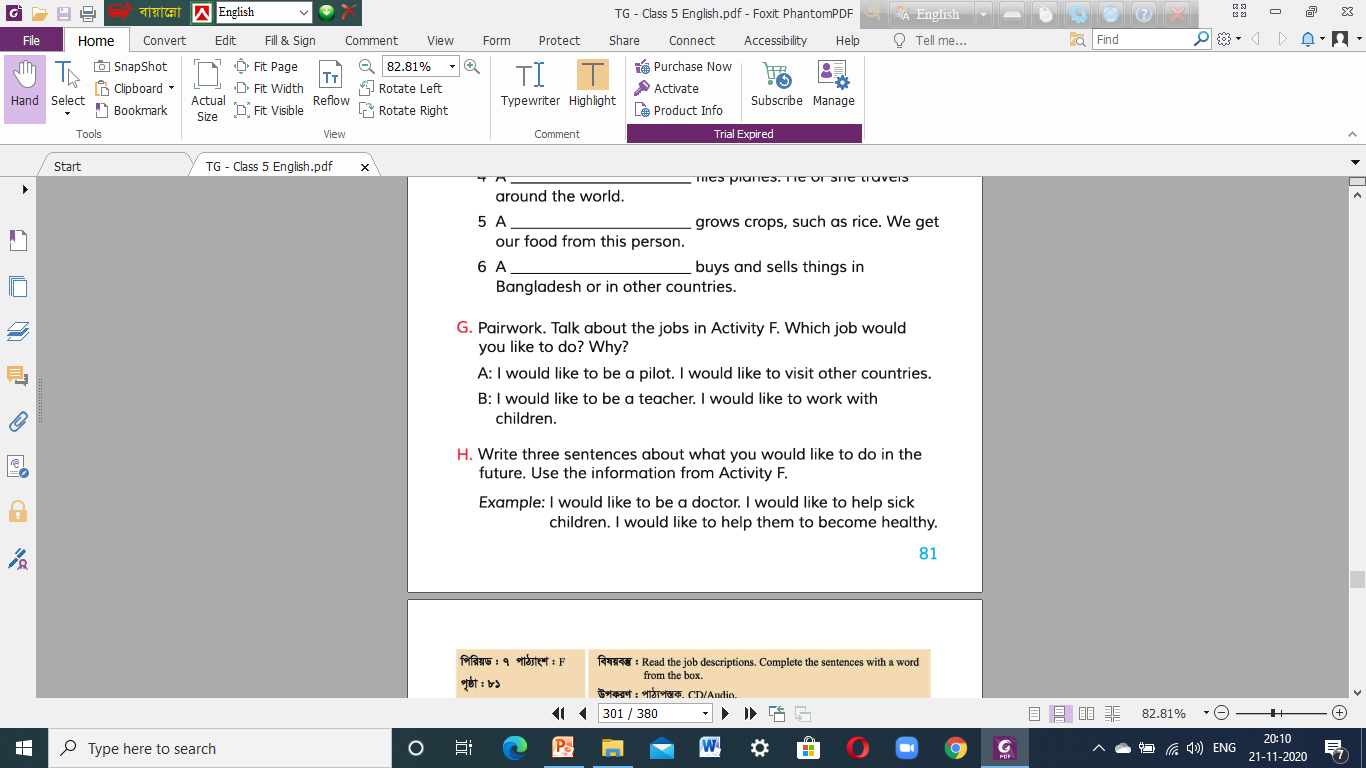 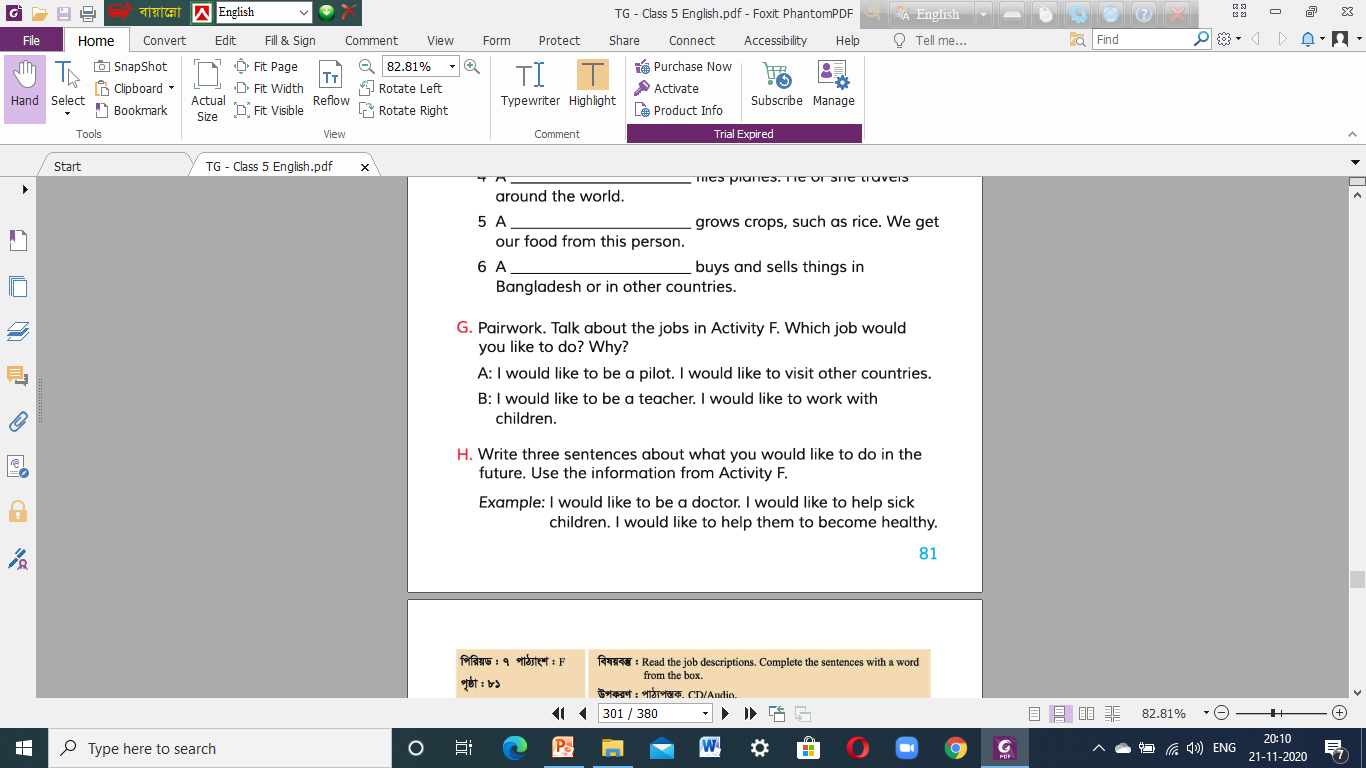 A1: I would like to be a business person. I would like to buy and sell things.
B1: I would like to be a computer engineer. I would like to study computer science and learn to fix computers.
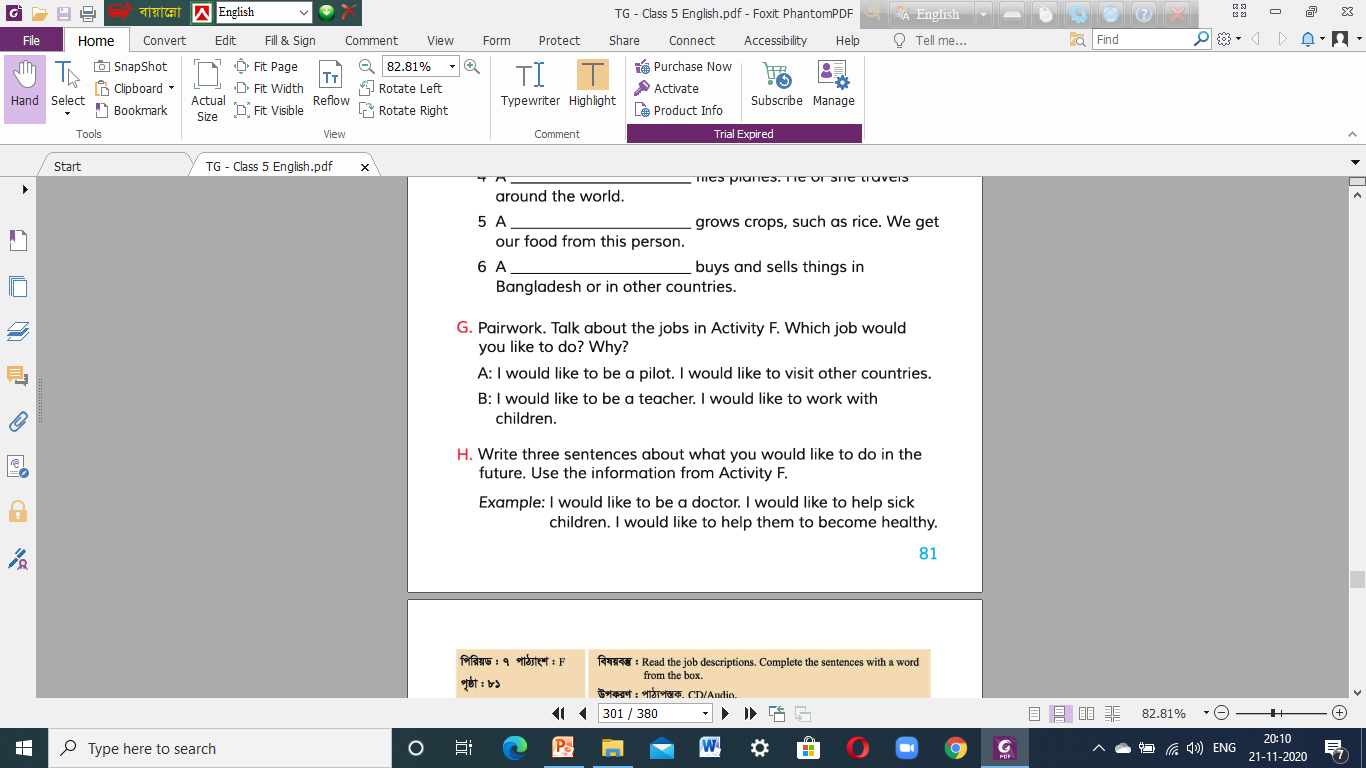 Business person: I would like to have my own boutique house. I would like to buy and sell garment products.
Home Task
Write activity H about Farmer, Pilot and Teacher.
THANK  YOU
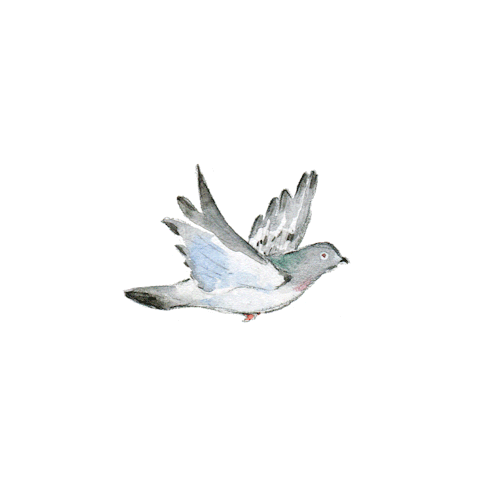